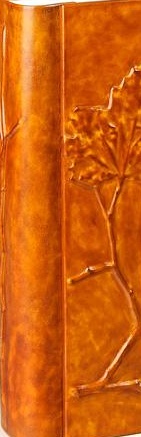 Упражнения в рациональной расстановке мебели
9 класс

Учитель: Миронюк Зинаида Николаевна


ГБС(К)ОУ общеобразовательная школа-интернат станицы Медведовской
Задача:
Познакомиться   с правилами расстановки мебели в квартире, требованиями к подбору деталей интерьера.
Популярные стили прихожей
Базовые принципы планировки прихожей
Прихожая в современных квартирах выполняет целый ряд разнообразных функций:
-изолирует квартиру от шума, пыли, холода;
-позволяет оставлять и хранить верхнюю одежду, сумки, зонты и т.д.;
-ориентирует в расположении остальных помещений квартиры;
-формирует первое  впечатление от квартиры.
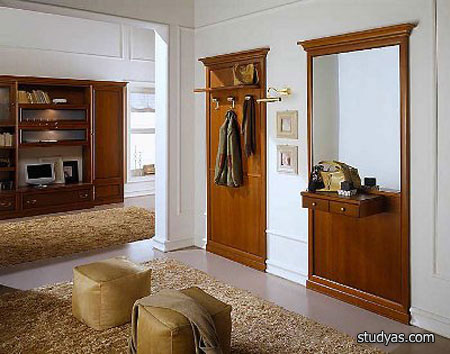 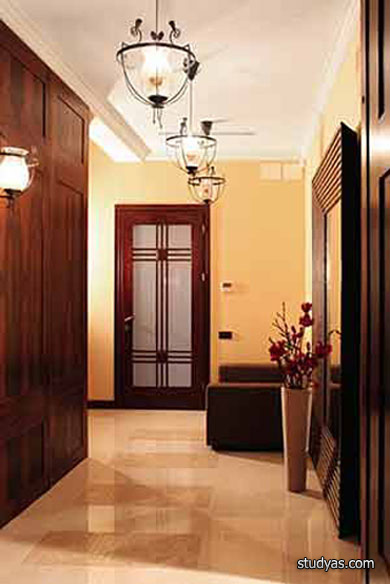 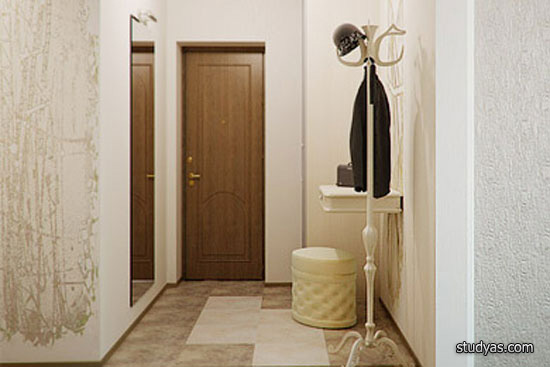 В прихожей смело используйте готовые гарнитуры или шкафы-купе.
При любом планировочном решении прихожей, ваша планировка (зонирование) – не должна мешать располагаться нескольким человекам одновременно, а места для хранения - должны быть вместительными.
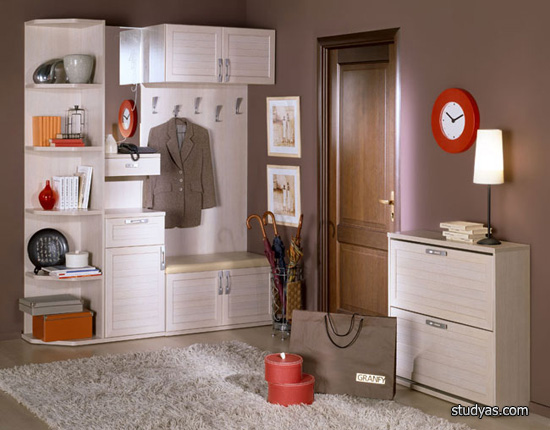 Дизайн и планировка кухни
Не закрывайте доступ к кухонному треугольнику. В дизайне интерьера, при планировке кухни, принято рассматривать мойку, плиту и холодильник как кухонный треугольник, место наибольшей активности, которое требует тщательного планирования и открытого доступа
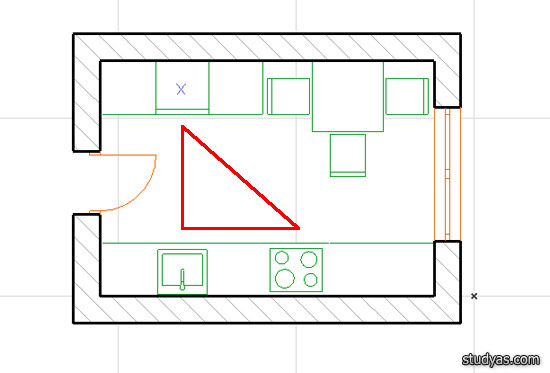 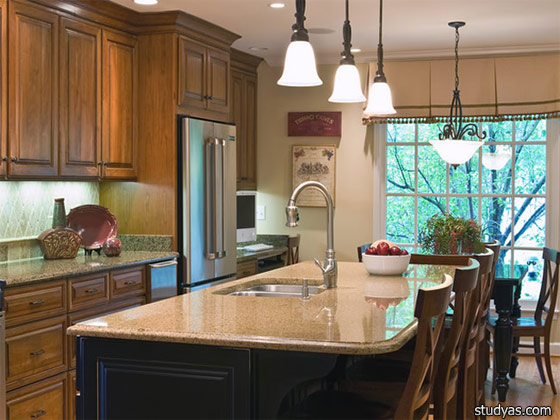 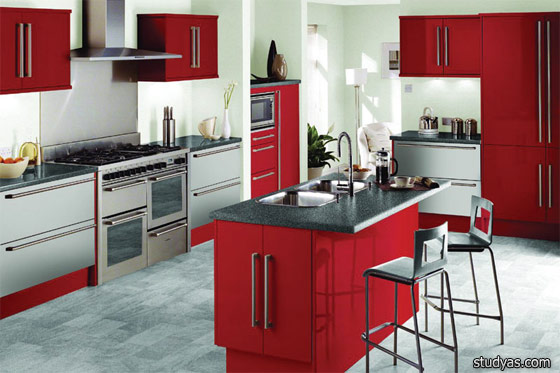 Интерьер кухни совмещенной с гостиной
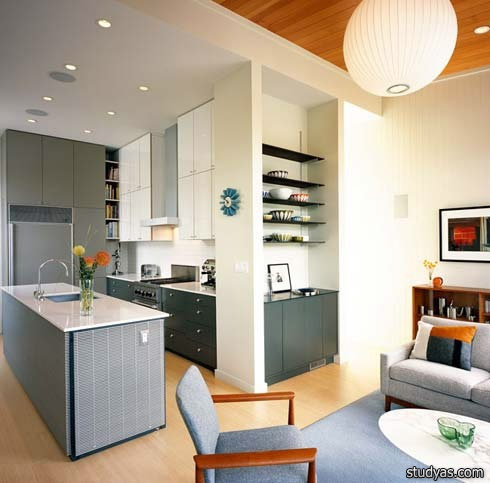 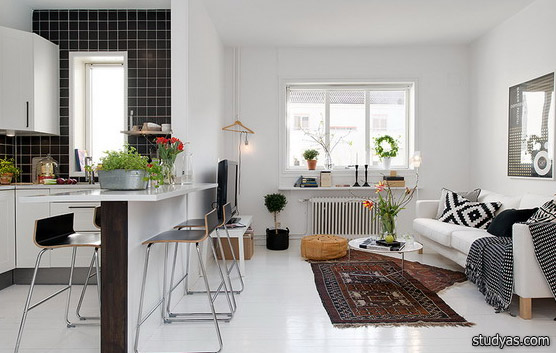 Существует два варианта подобной планировки:
1. Малогабаритные однокомнатные квартиры, где интерьер всей комнаты состоит только лишь из необходимых для жизни элементов.
2. Двухкомнатные и трёхкомнатные квартиры, загородные дома, а также коттеджи. Как правило, в таких квартирах и домах совмещена кухня с гостиной.
Планировка кухни-гостиной
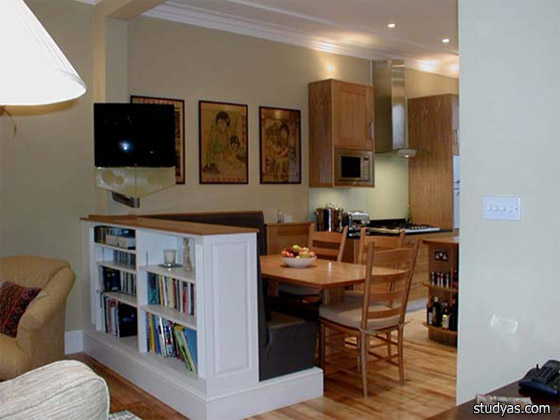 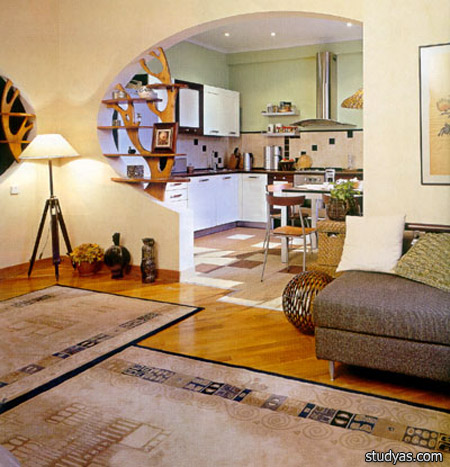 Для тех, кто любит креатив в интерьере, прекрасно подойдут для объединения кухни с гостиной перегородки из живых цветов, стильных раздвижных ширм,  либо разделение пространства 
на зоны оригинальными подсветками. Без сомнения, такое решение подчеркнет индивидуальность хозяина квартиры и станет предметом его гордости, если всё подобрать со вкусом.
Цвет и декор
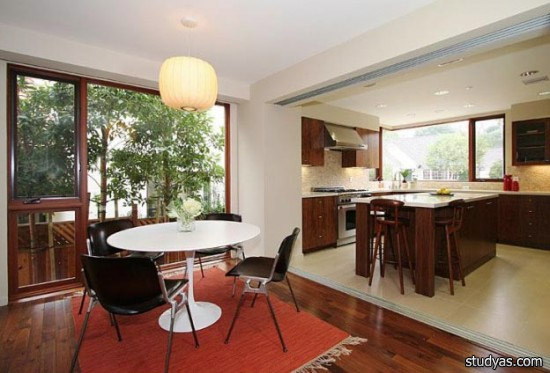 Необходимо тщательно подойти к подбору мебели как для кухни так и для гостиной. 
Можно таким образом подобрать рисунок обоев, цвет стен и штор, что они свяжут в единое целое оба помещения. А разграничить пространство, при необходимости, можно при помощи отличающихся между собой фактурой и цветом: напольных покрытий, отделки потолка, рабочей зоны на кухне .

 .
Организация освещения
Правильная организация освещения в кухне-гостиной поможет сделать домашнюю работу возле плиты комфортной, и она будет способствовать приятному пребыванию в комнате
   1. В зоне кухни лучше выделить больше света, а в местах над рабочей поверхностью, столом, мойкой, плитой и барной стойкой установить местную точечную подсветку.
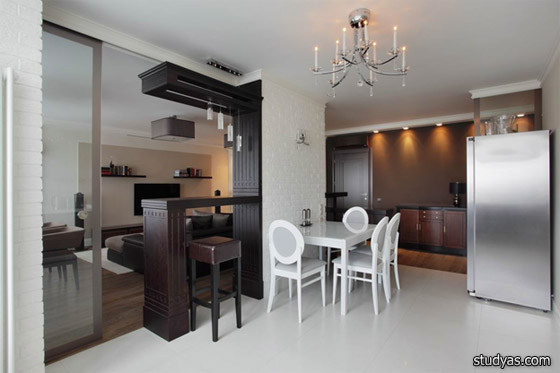 2. В гостиной яркий свет не столь важен. Здесь главную роль играют вкусы хозяина квартиры. Наиболее выигрышно в зоне гостиной будет смотреться точечное освещение в одноуровневом или многоуровневом потолке
Спальная комната
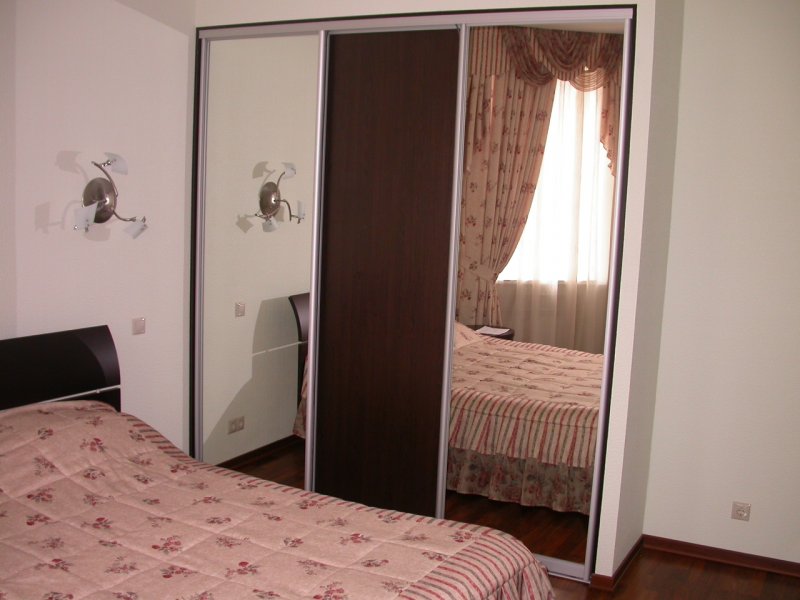 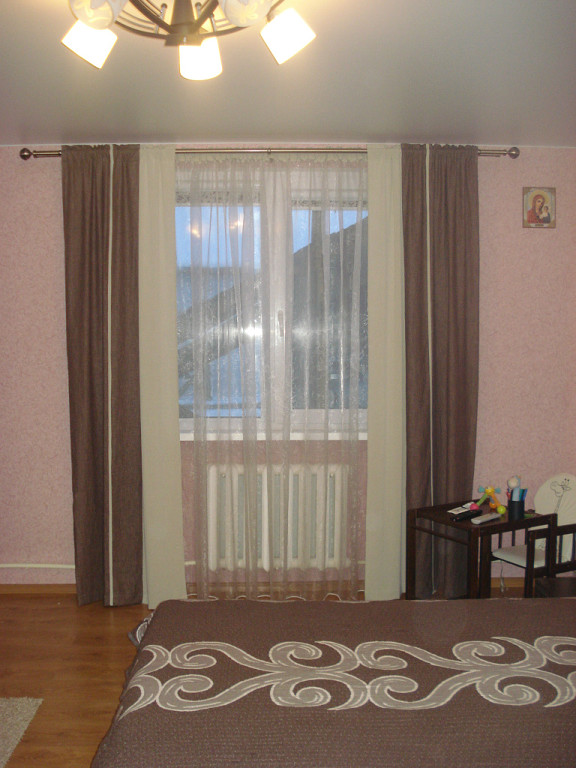 Хорошо, когда площадь  помещения позволяют расположить всю необходимую мебель. Но что делать, если комната имеет неправильную форму? Где поставить кровать в спальне, как разместить остальную мебель?
ЗАДАНИЕ: Расставьте мебель в спальной комнате
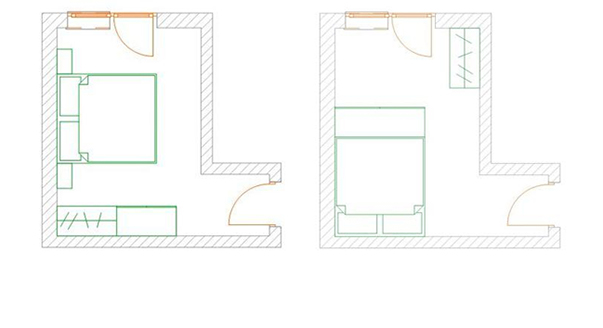 Второй вариант для тех, кто не любит просыпаться с первыми лучами солнца: кровать задвиним в темный угол комнаты. А  туалетный столик, наоборот, расположим так, чтобы по максимуму использовать естественное освещение.
В первом случае  кровать в спальне  поставим  у окна.  Вместительный шкаф  и комод  – поставим около входа.
Планировка детской комнаты
Планировка детской комнаты, в первую очередь, зависит от возраста детей и числа детей проживающих в комнате.
- кровать (кроватка, пеленальный стол ) 
- бельевой и платяной шкаф;
- стульчик соответствующий росту ребёнка;
- стол для настольных игр и работы;
- ящики и полки для хранения игрушек и книг;
- спортивный инвентарь.
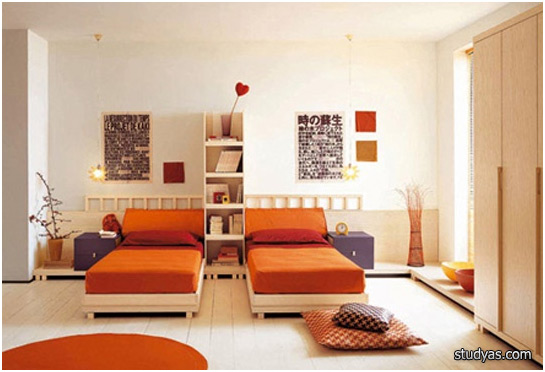 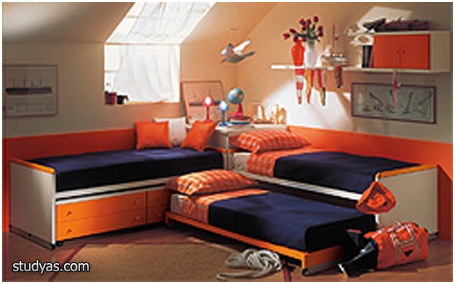 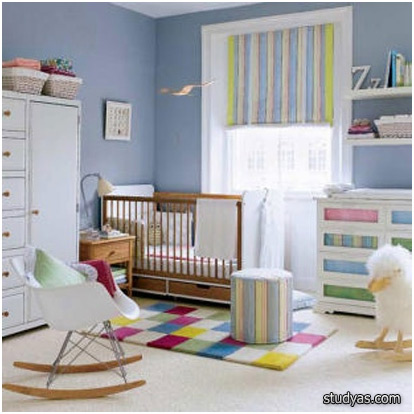 Планировка детской комнаты
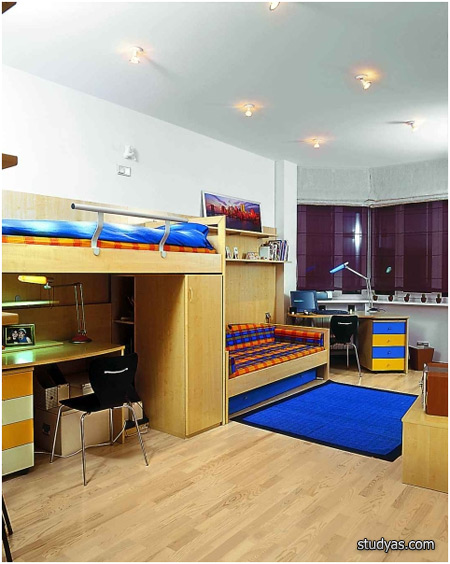 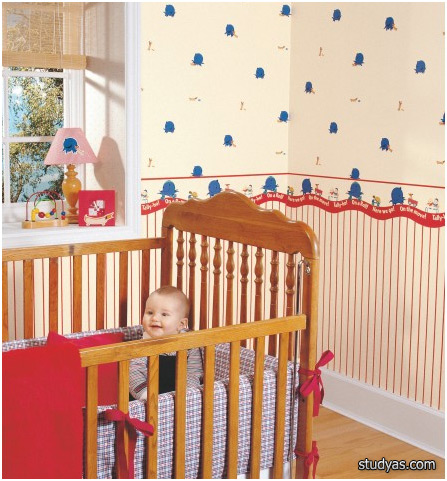 Кроватку для новорождённого разместите достаточно близко к окну, чтобы эта зона хорошо освещалась и облучалась прямыми солнечными лучами.
Для остальных возрастных групп освещение кровати 
не столь важно, как для новорождённых, поэтому самые светлые места в детской комнате отдайте под места для игр, учёбы и работы, т.е. тех процессов, где необходим яркий естественный свет.
Планировка ванной комнаты
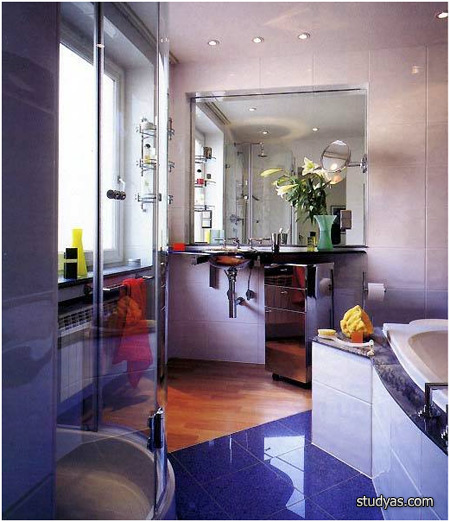 Правила планировки для ванной универсальны и подходят для любой ванной комнаты: маленькой или большой, независимо от стиля
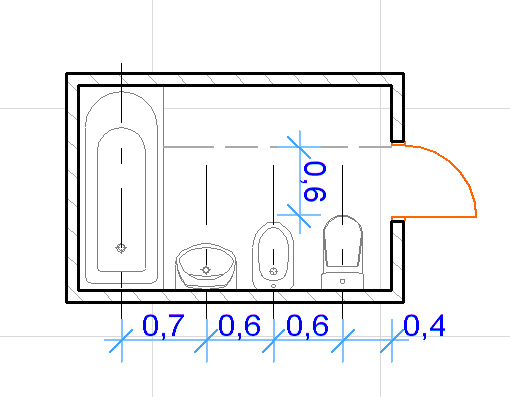 При планировании ванной комнаты и расстановке необходимой мебели и оборудования, очень важно обеспечить рациональную связь между сантехническим оборудованием и выдержать
 необходимые расстояния между сантехническими приборами.
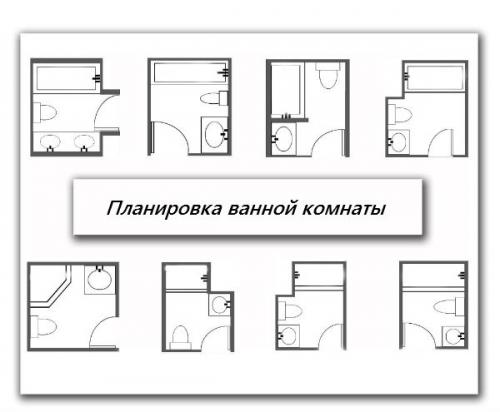 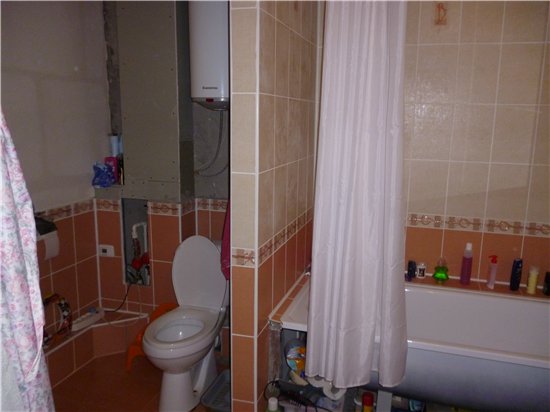 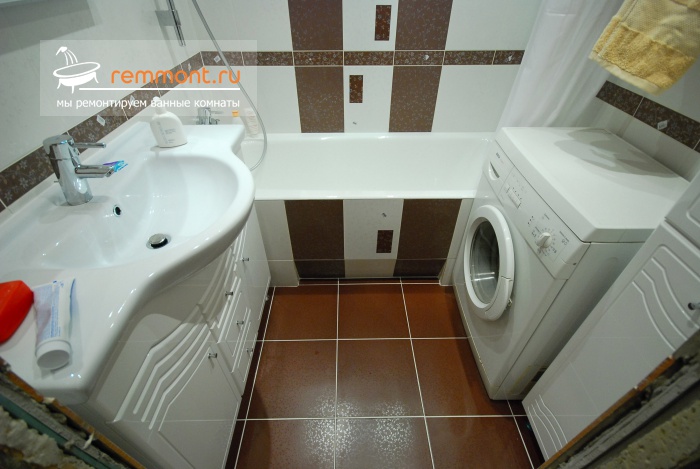 Упражнения в расстановке мебели в квартире
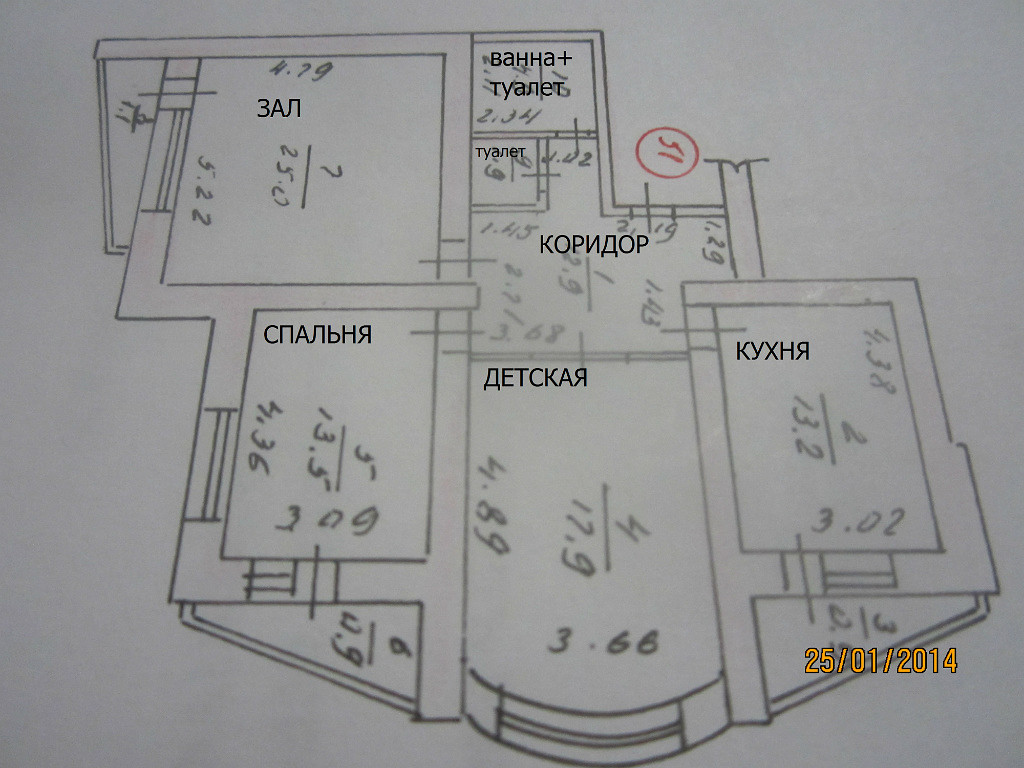 Задание. Расставьте мебель в квартире, учитывая назначение жилых и нежилых комнат.
Источники:


1. http://stjag.ru/index.php?option=com_k2&view=item&id=31246
2. http://xn--90akw.xn--p1ai/obj/deti-geroi/deti-geroi-1-mirovoy-voyny/
3. http://www.rusempire.ru/forum/topic5620.html